by
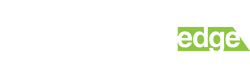 What is the MXNet Ecosystem?
The MXNet (Networked Technology Ecosystem) is a Networked AV line of products from AVPro Edge. This technology uses a traditional networking infrastructure to route Audio Video & USB signals throughout large scale systems that have limitless sources and displays. Inside the system you can route or repeat the sources to any of the connected displays. This entire Ecosystem is able to be controlled through any control system. 
MXNet Ecosystem Components:
Network Switches
Encoder
Decoder
Controller
SFP adapters 10G and 1G
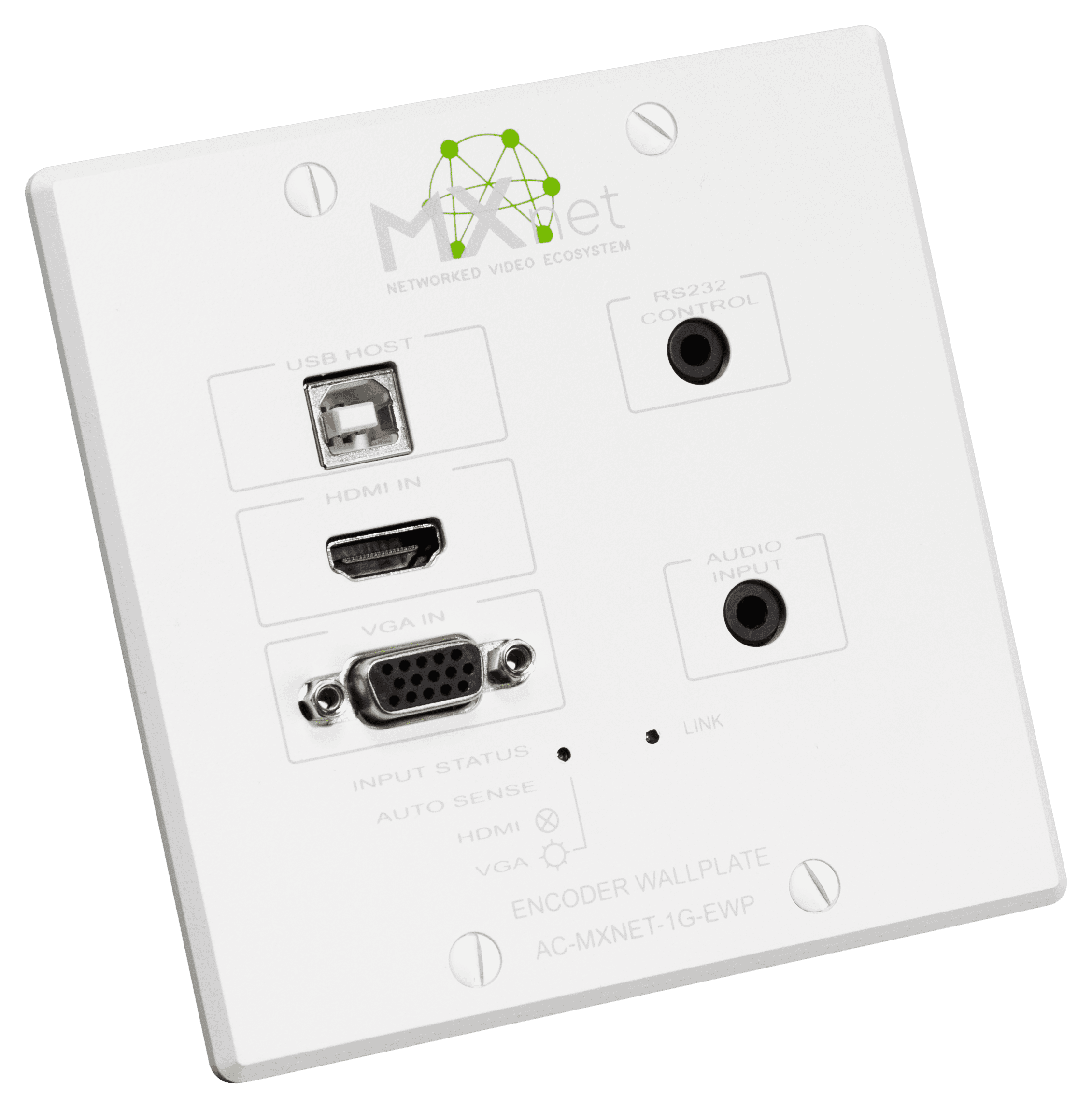 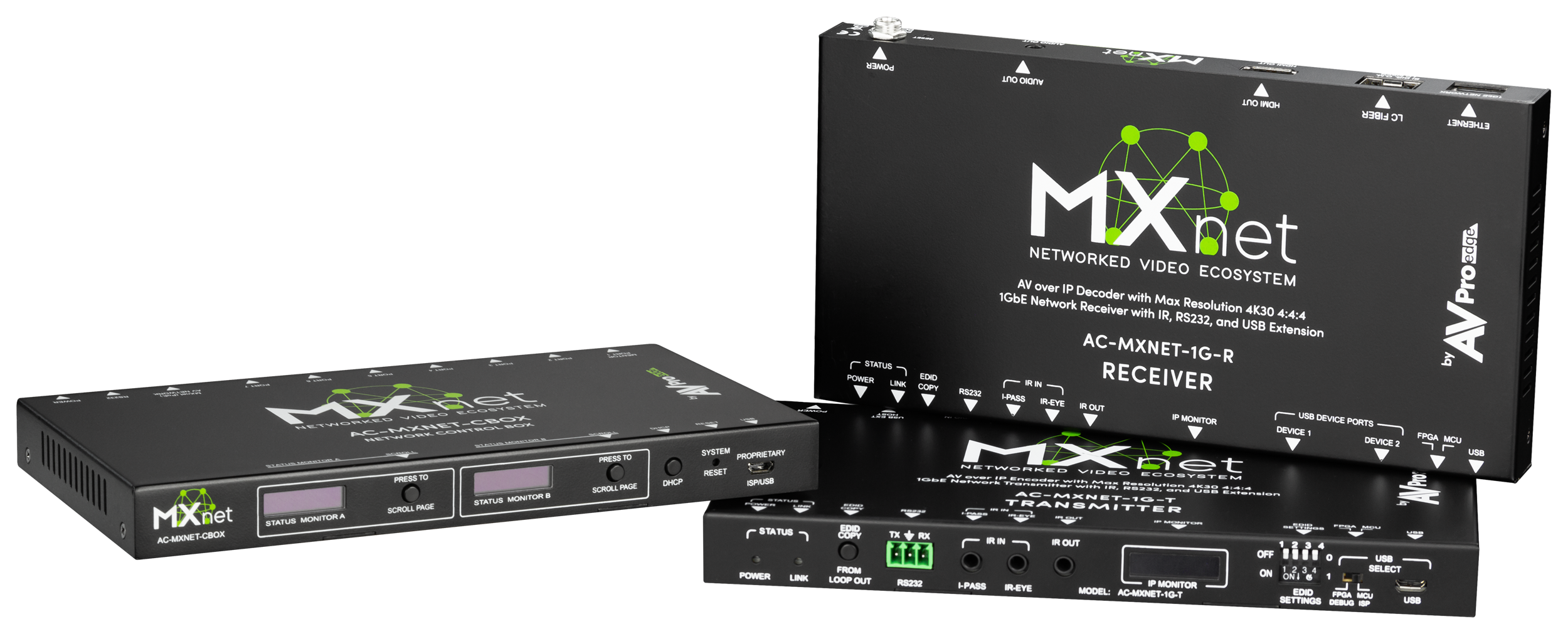 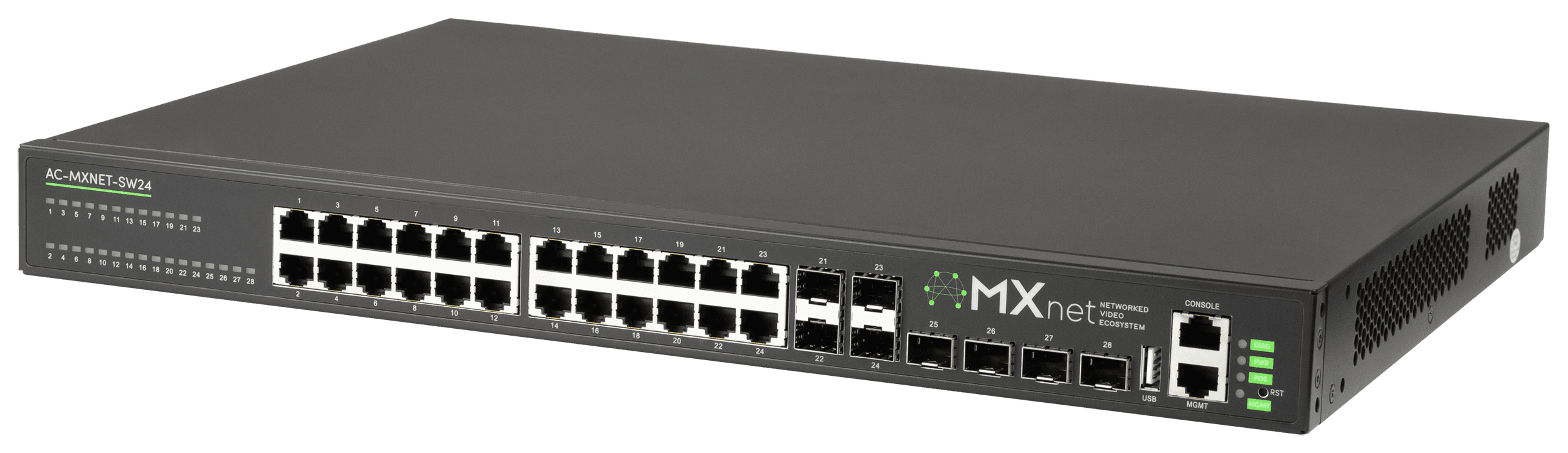 Wall Plate Encoder
Sleek looking, Wall mounted encoding device that will take in any HDMI signal, send it to the switch to be routed throughout the entire system. 
Front Ports:
USB Host
HDMI Input
VGA Input with Audio
RS-232 Control
Back Ports:
RJ-45 for link to network switch
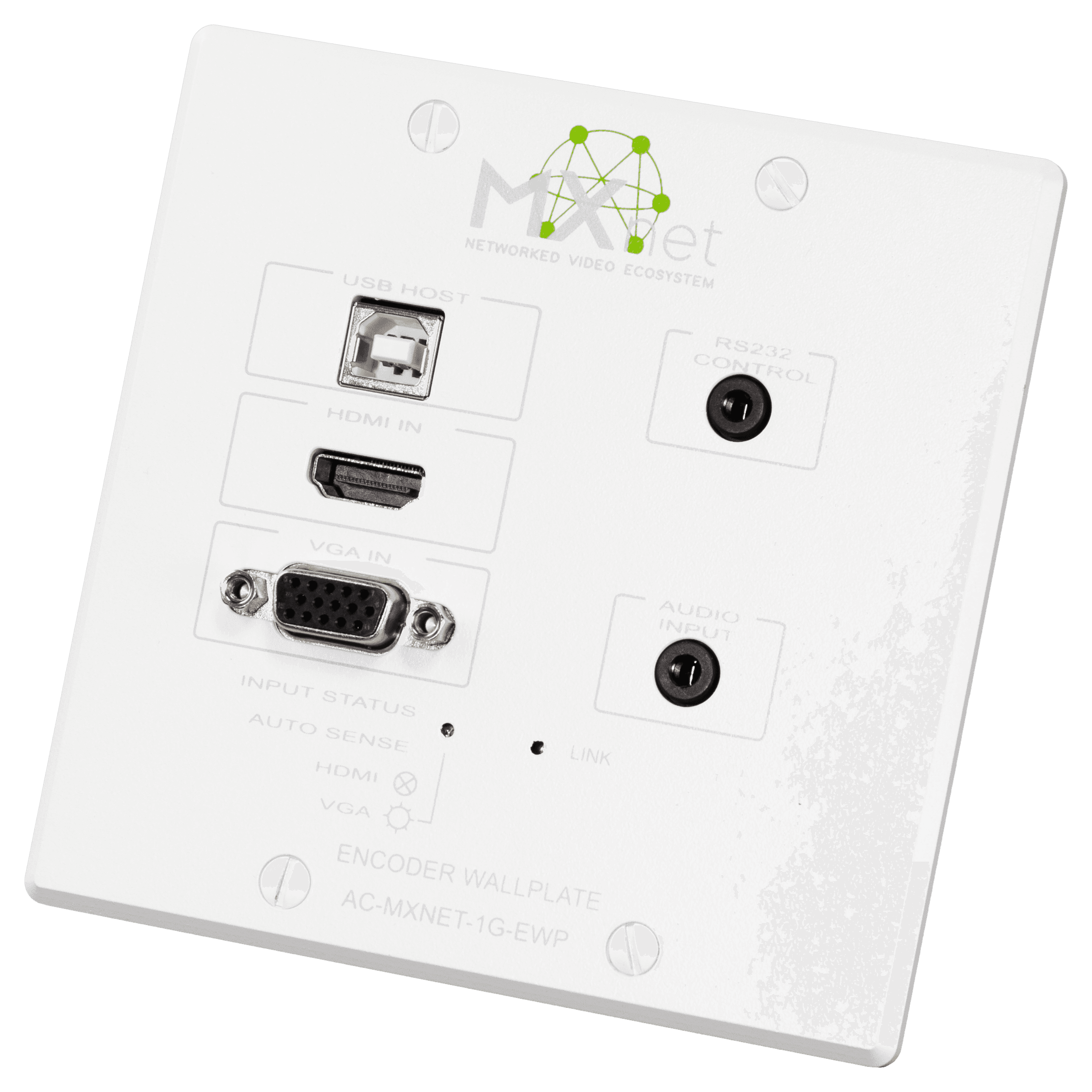 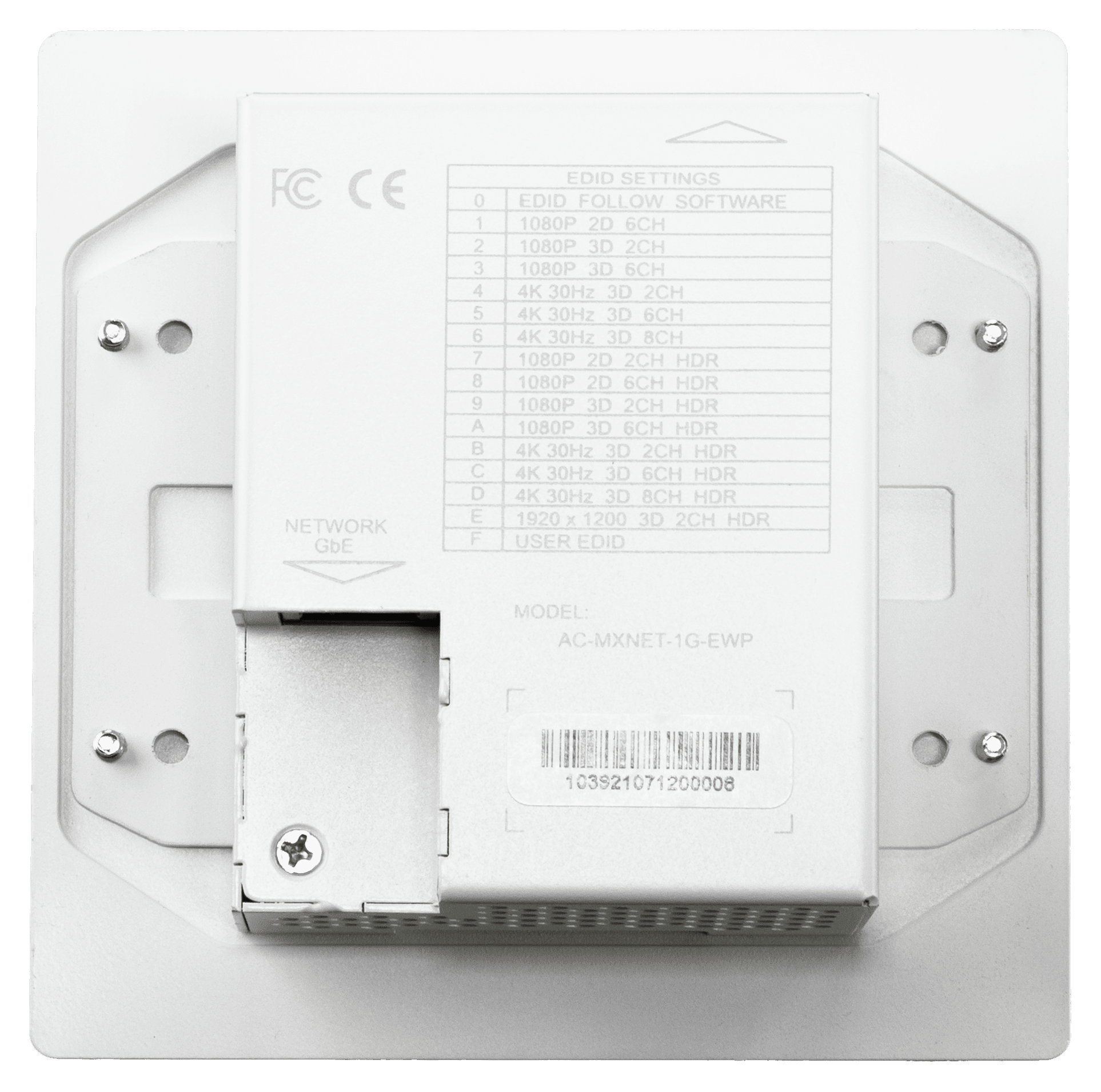 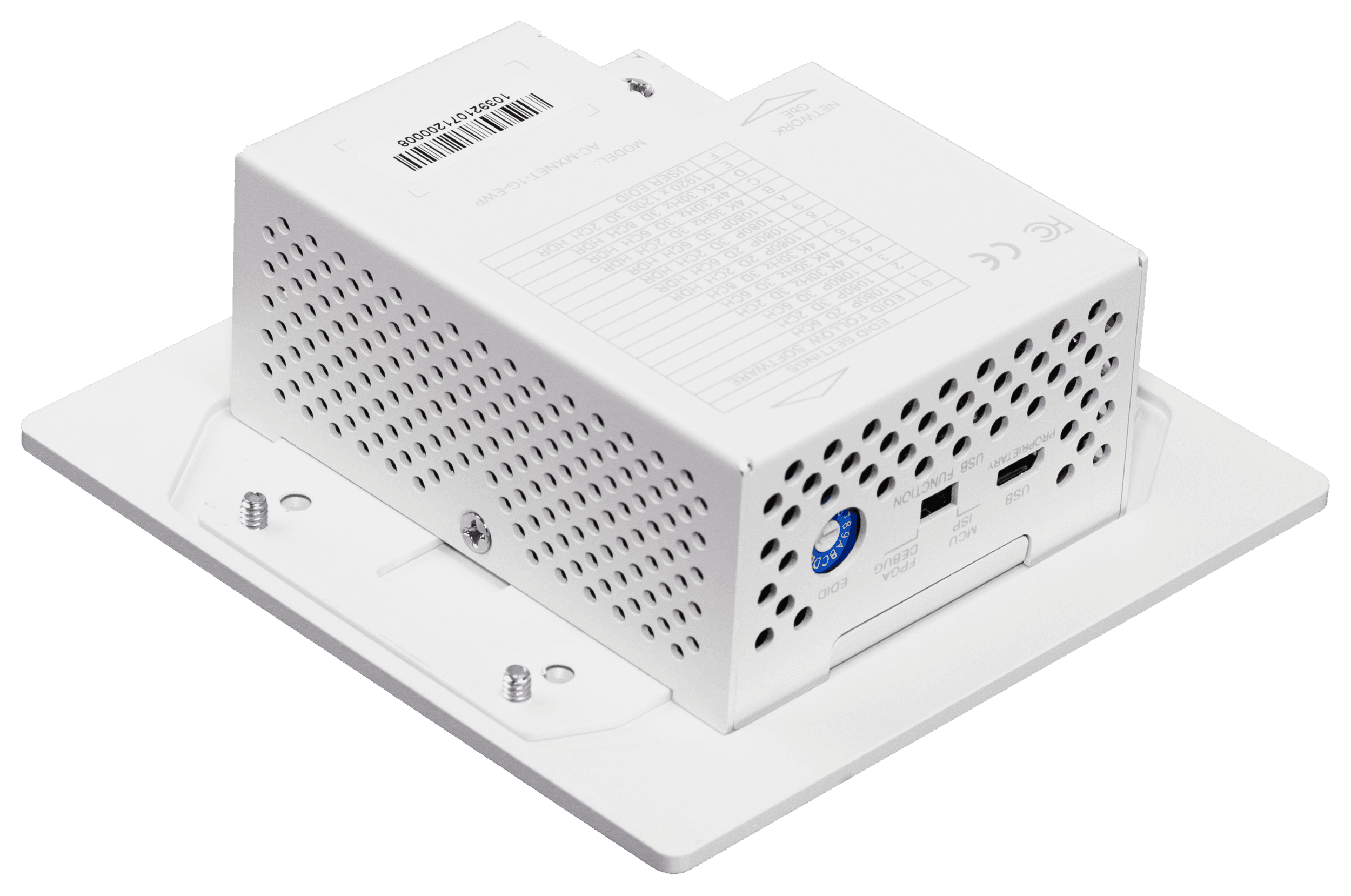 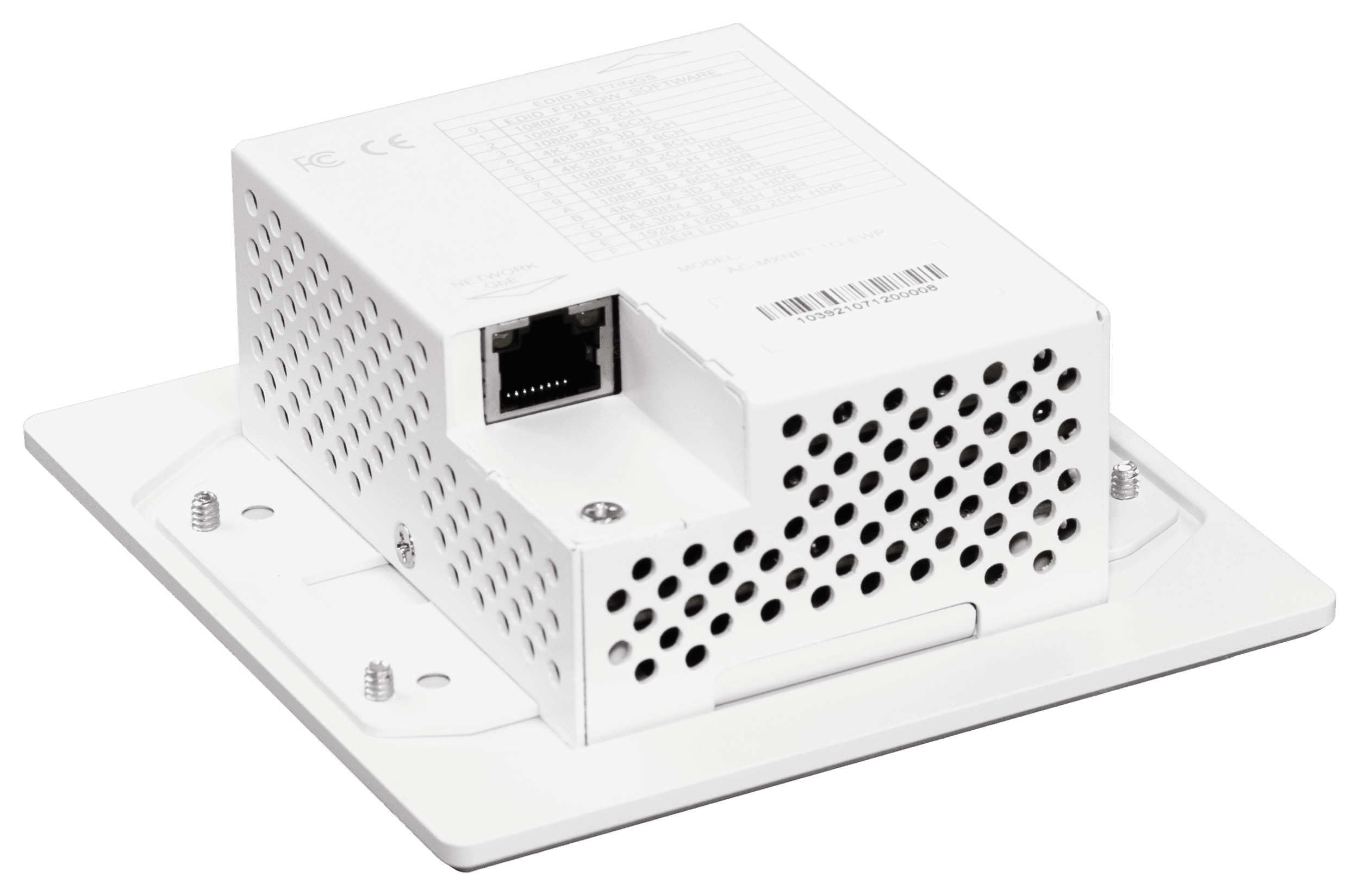 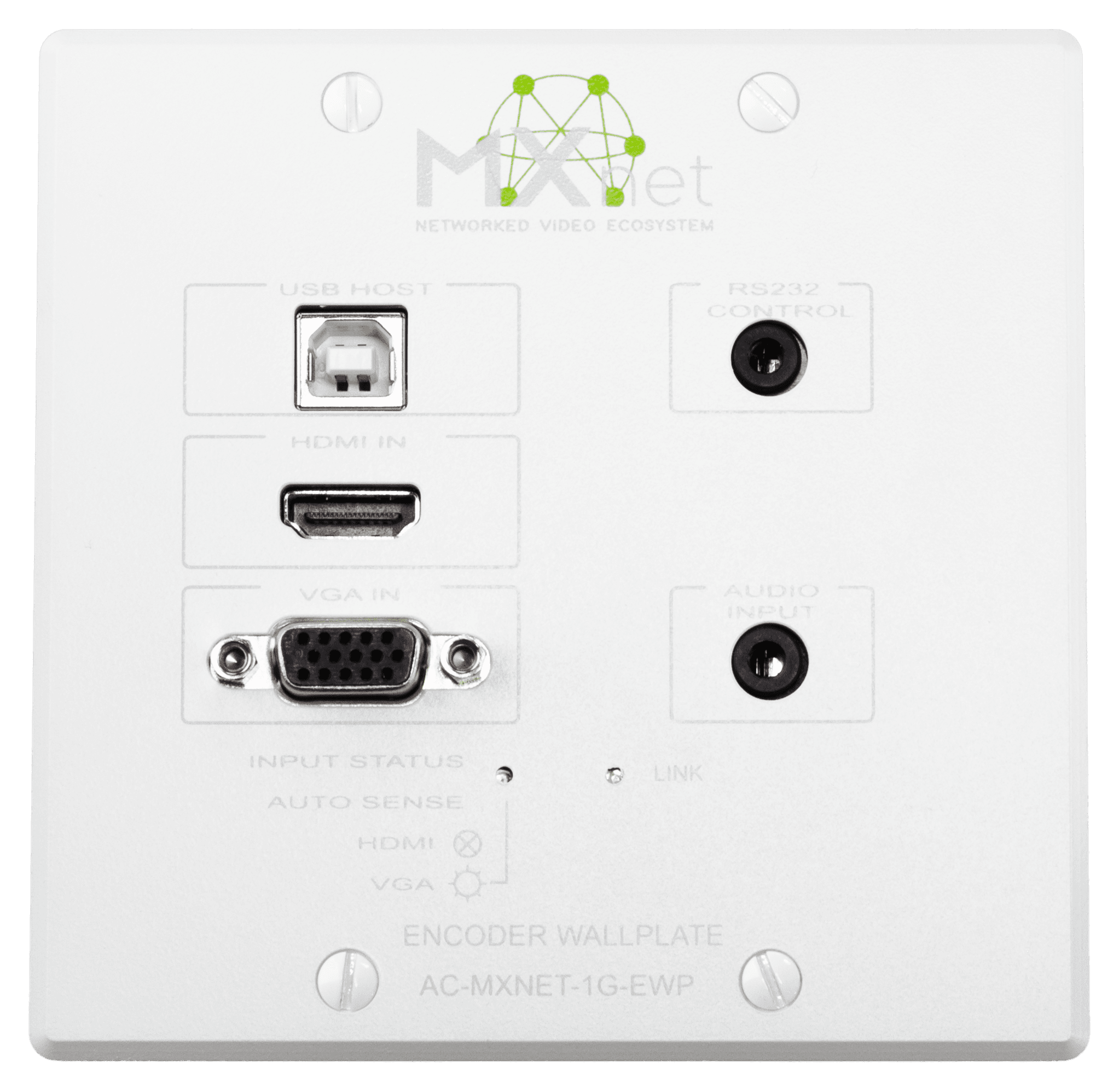 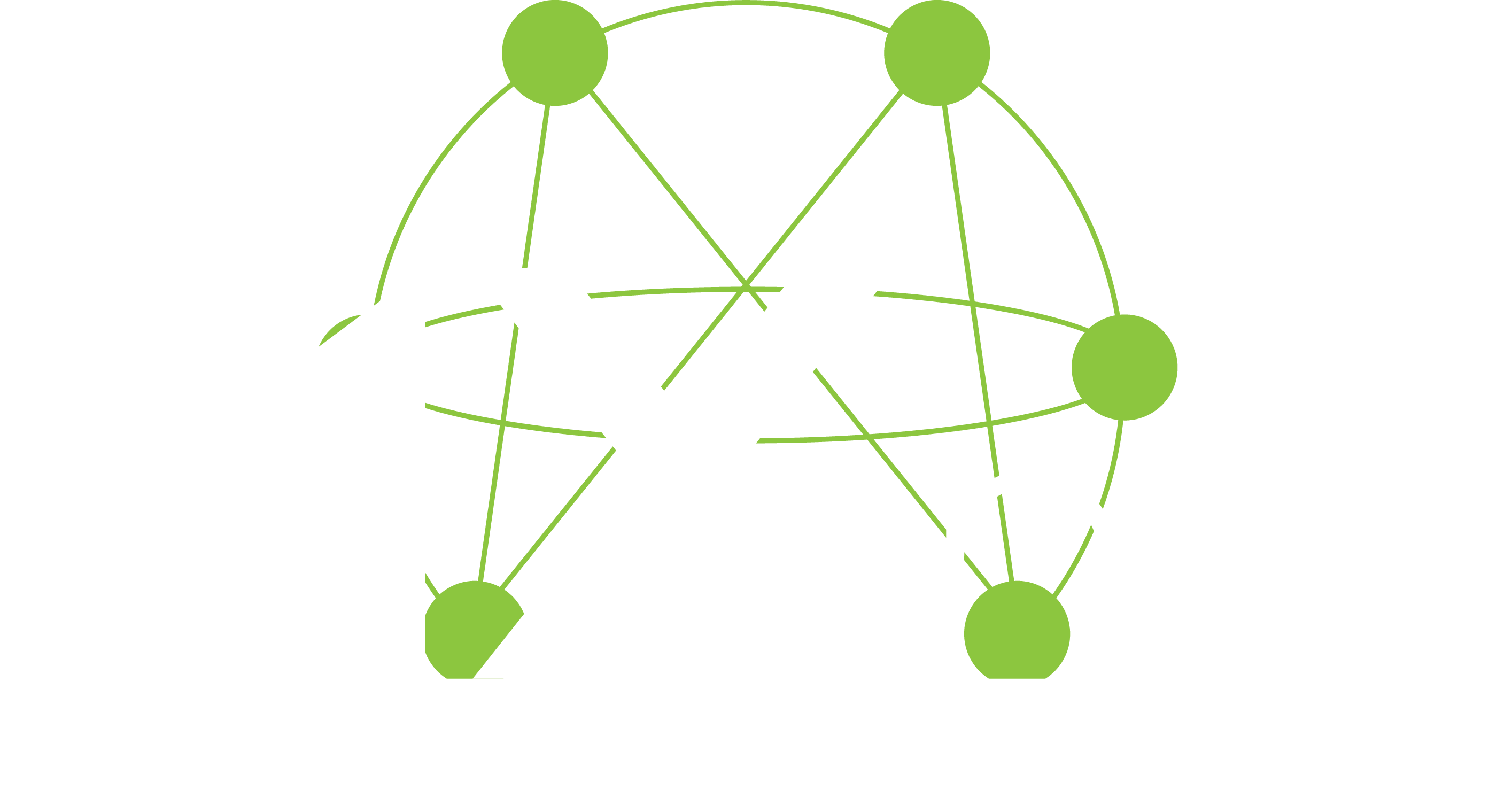 MXNet, Why we are Different
All system Components Designed Engineered and Manufactured by Us 
Our #1 goal is Ease of Deployment with a long-term stable solution

Fast Switching 
Enable scaling for the fastest switching!

USB for Smart Boards and Interactive Displays
USB 2.0 support with MXNet

Unlimited Video Walls
Configure and execute an unlimited amount of videowalls

Extensive Video Format Support
From 720p to 4K60 (4:4:4), with Interlaced to 
progressive conversion

10-Year Warranty
Install with confidence
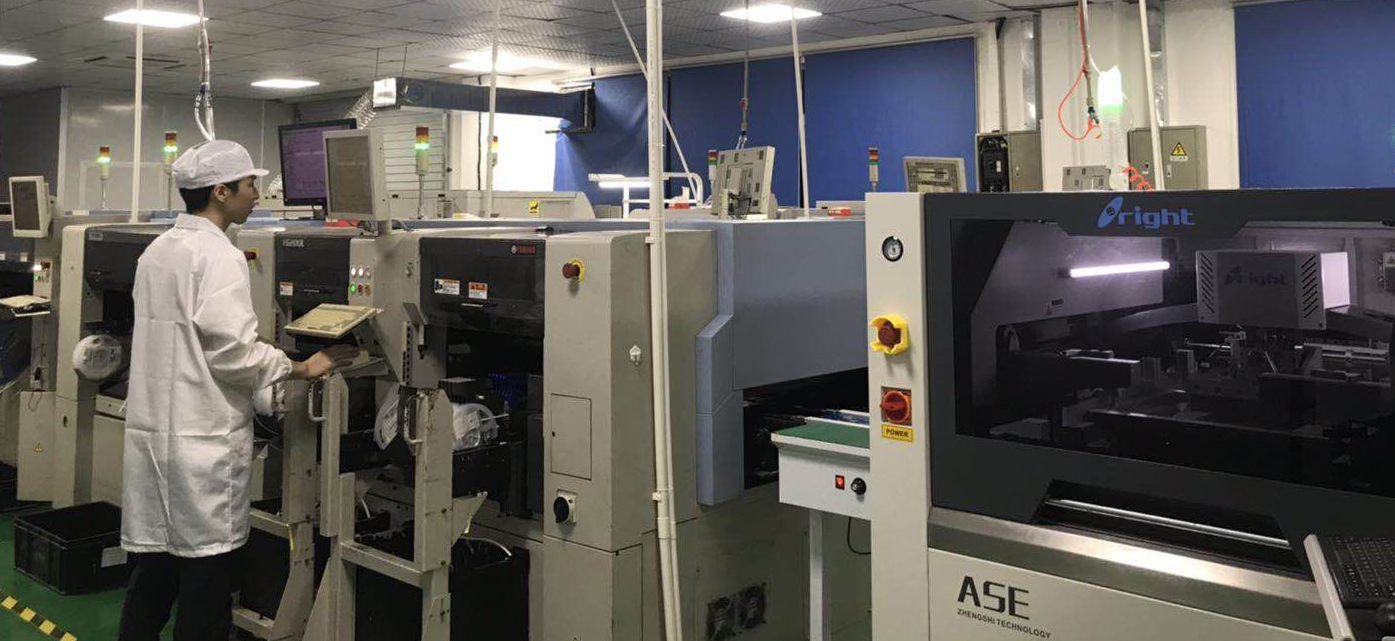 by
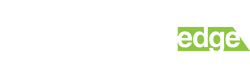 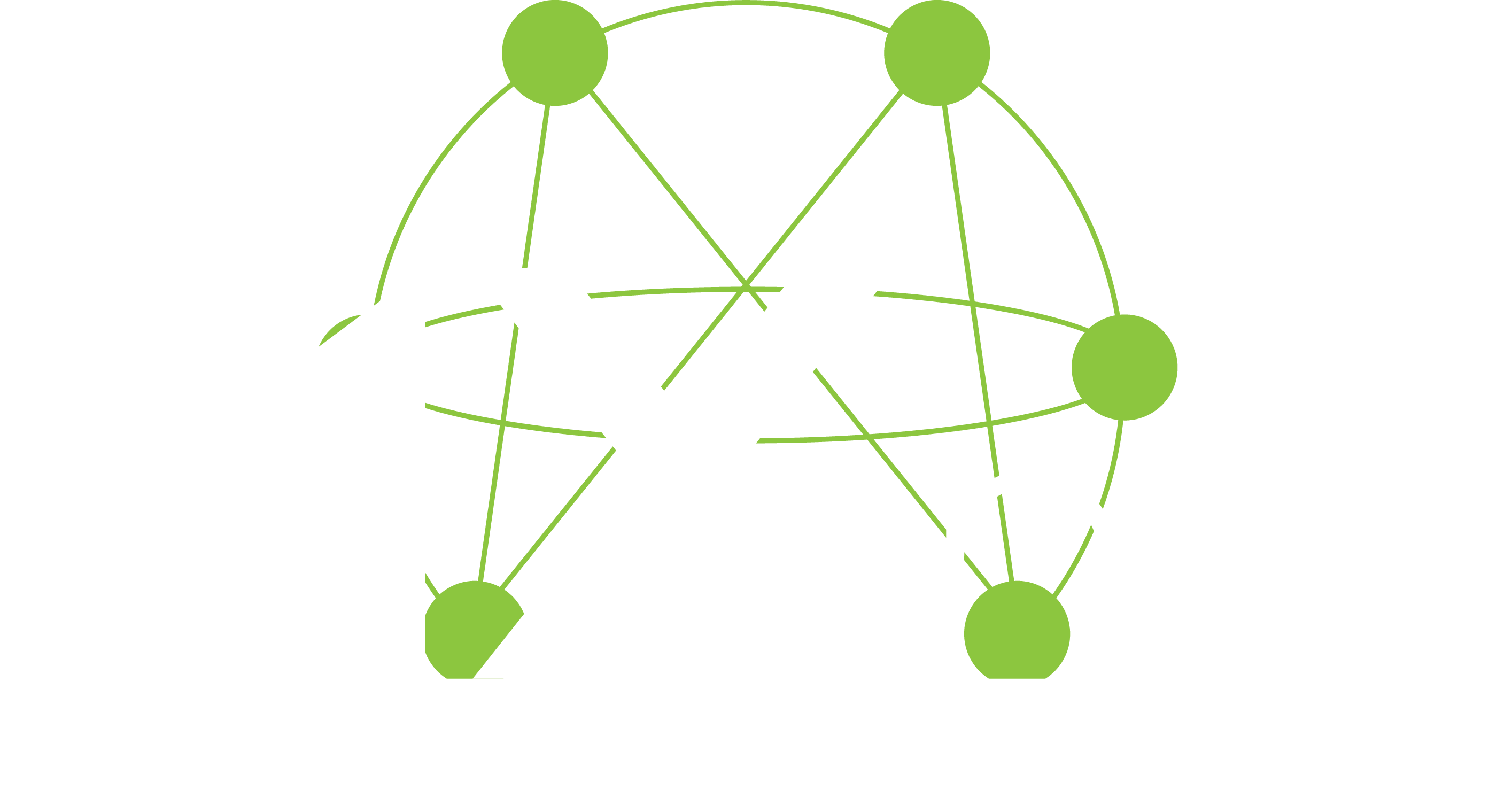 Optimization Tools
Scaling 
You choose the resolution

Format Conversion
Interlaced to Progressive

Configuration of Unlimited Video Walls
MXNet is built to work with unlimited number of video wall

AVPro Switch
We built a Network Switch for AV that requires zero configuration, with plenty of horsepower for POE and works with industry standard products

Low Power Consumption (NO FANS)
A low power signal is easier on the ecosystem components, ensuring long lasting stable installations


Bi-Directional IR and RS-232 
Unlimited repeating and routing

Output Color Space Configuration 
YUV or RGB you choose

HDR Metadata Control 
Ability to force it on, turn it off, or leave it native

Bandwidth Management 
Allows you to vary the bandwidth based on format requirement, allows you to manage your bandwidth

3rd Party Switch and Control System Support
You can use Cisco, Luxul, Netgear Network switches and Control systems like Crestron, Q-SYS, ect
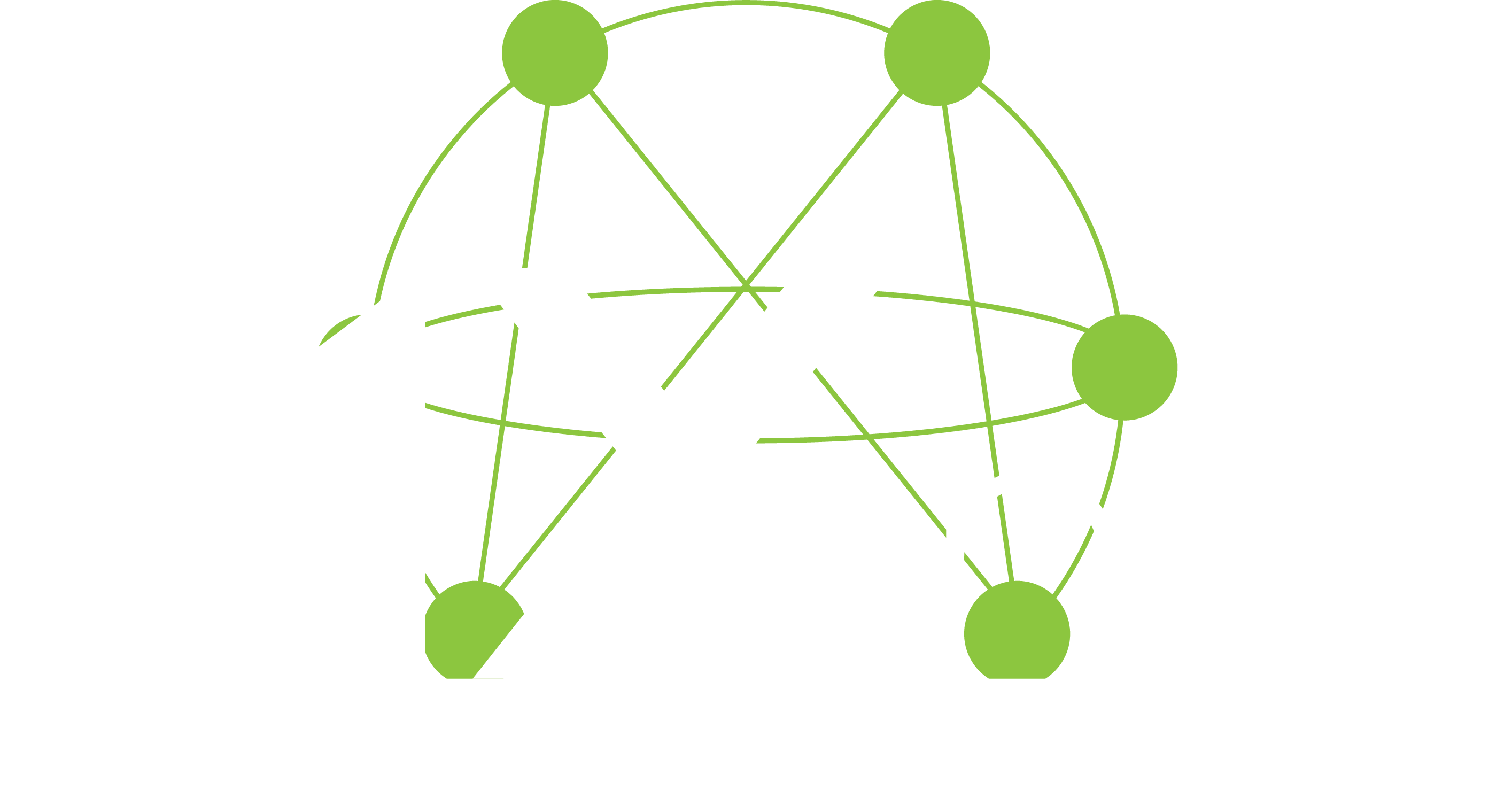 Integrators Diagnostics/Troubleshooting Tools
Hot Plug Event Control
Stop manually unplugging and plugging in HDMI cables when you want a Hot Plug Event
OTA Remote Firmware Updates 
Save’s time, travel and headache managing firmware remotely
Data Window 
Quick Visual access to IP address, Alias and MAC address
HDMI Signal Diagnostics 
View characteristics of incoming/outgoing signals
Network Strength Diagnostics 
View characteristics of network health
EDID management
You choose the signal format 
Remote Monitoring
Works with 3rd Party Control Systems
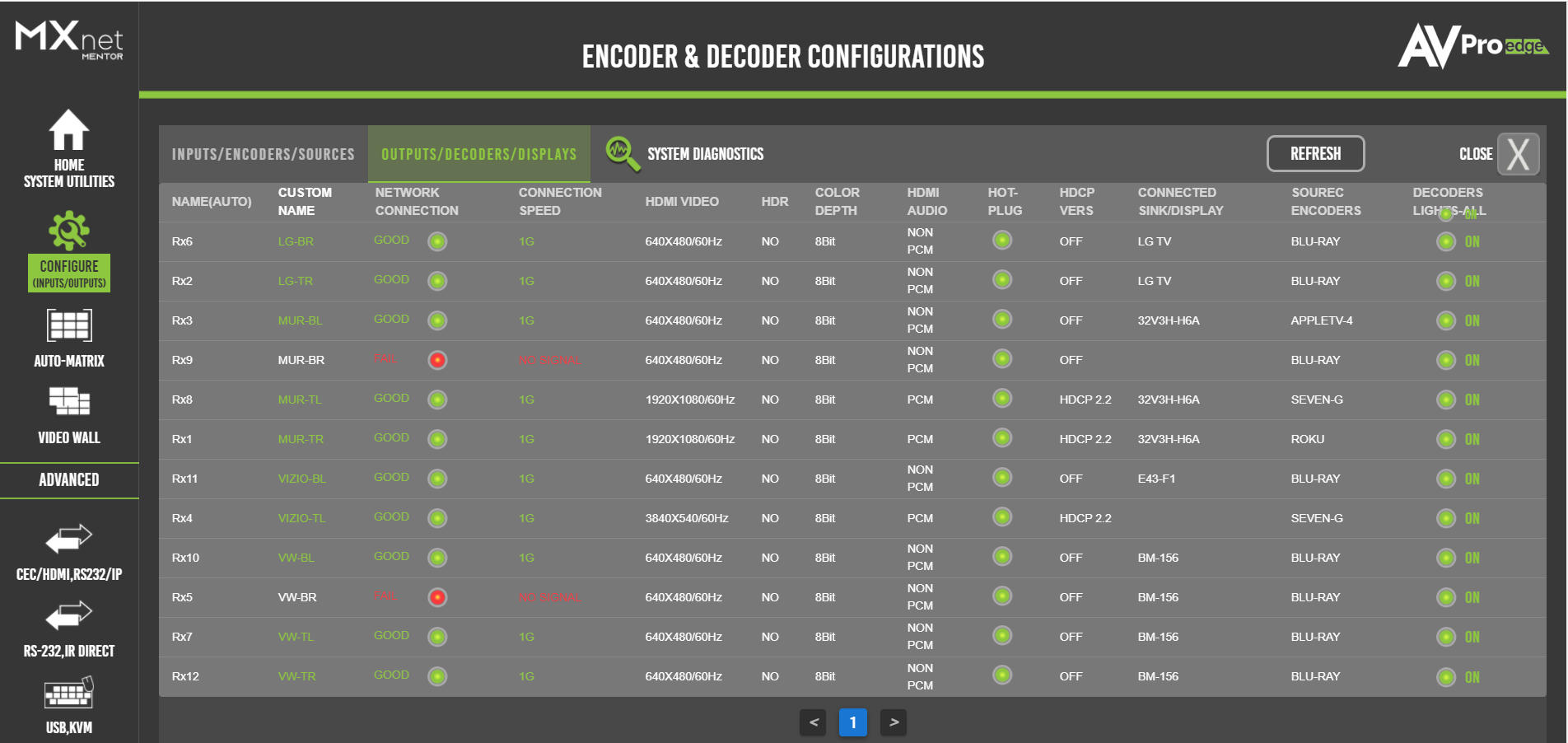 by
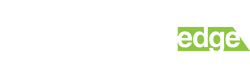 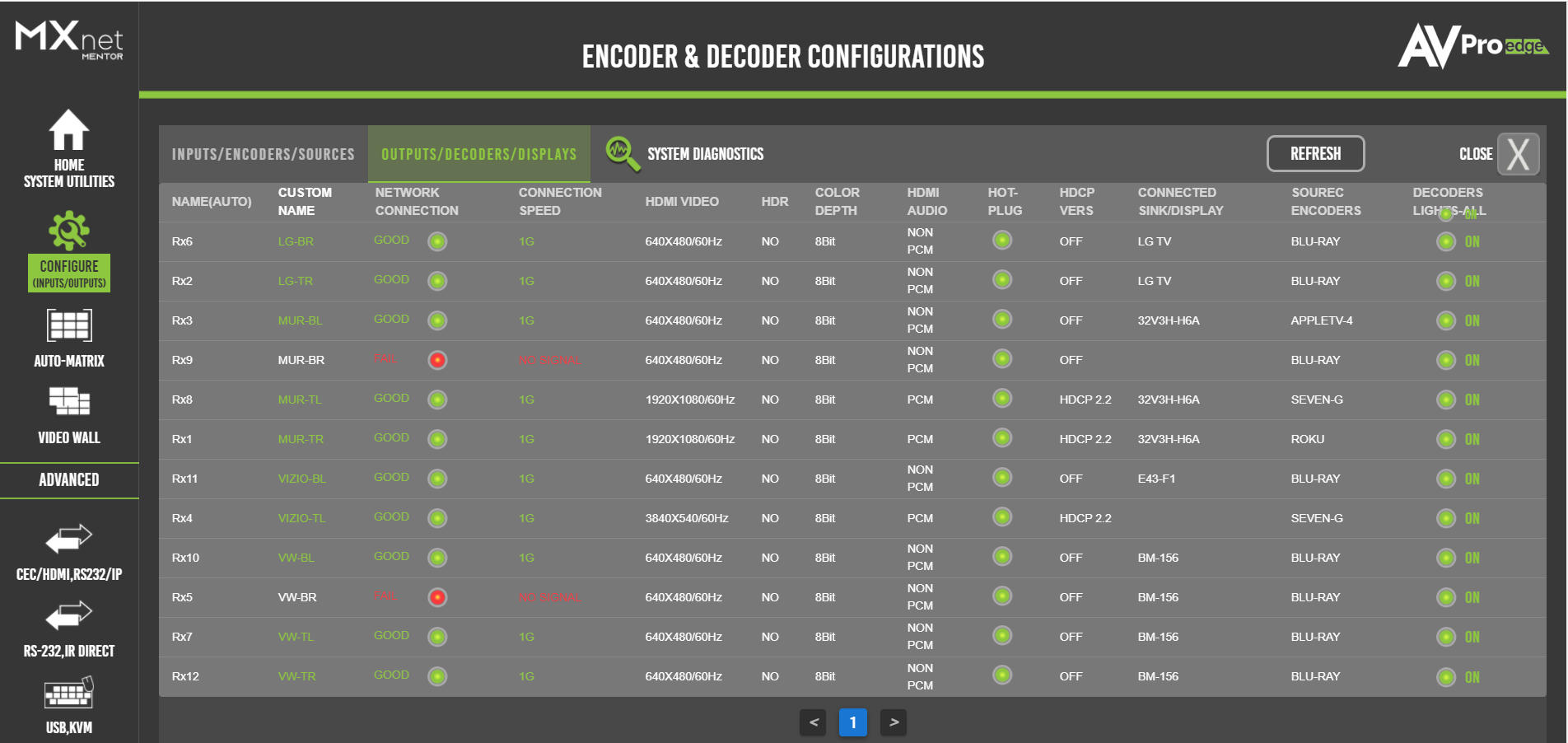 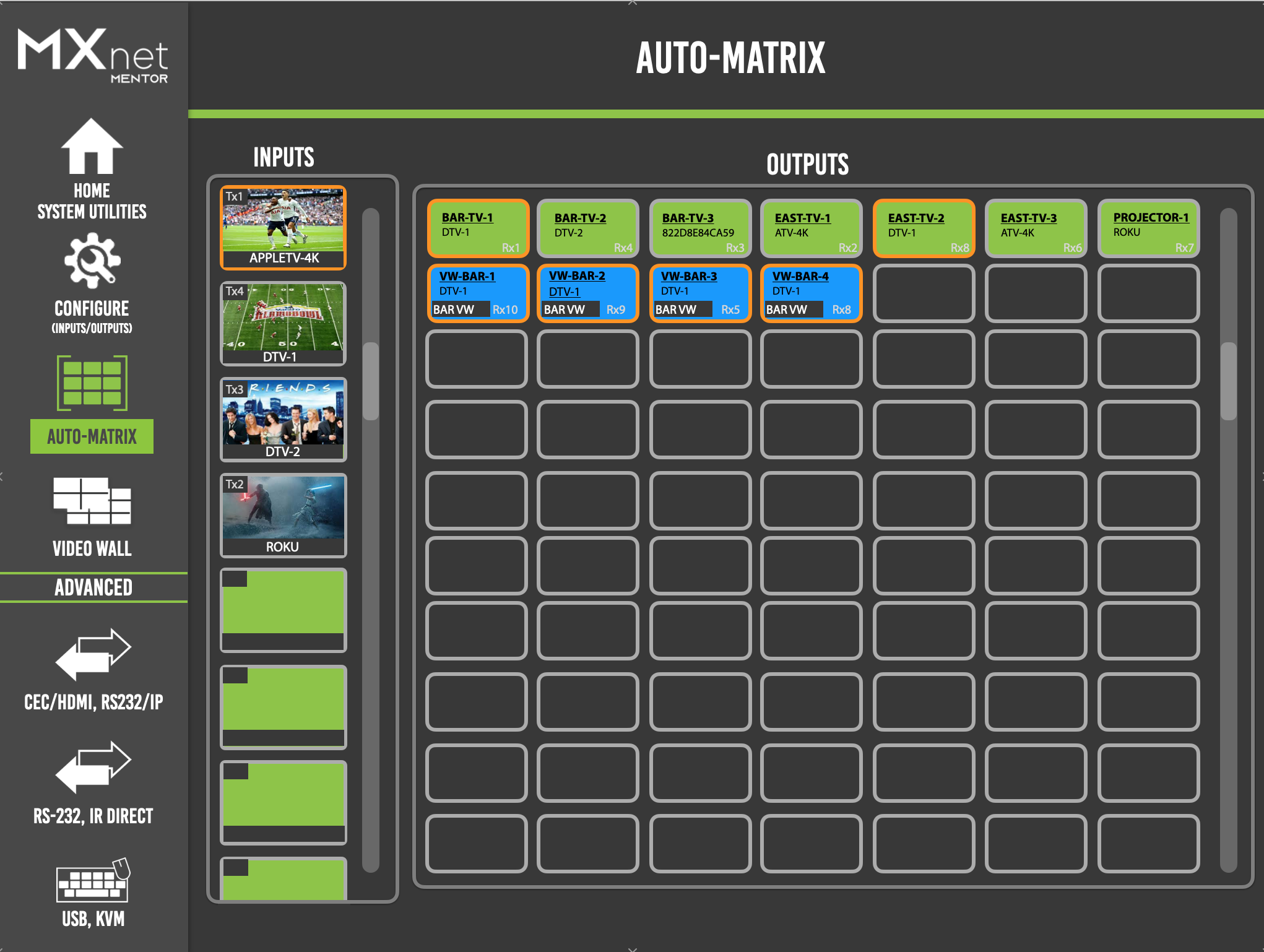 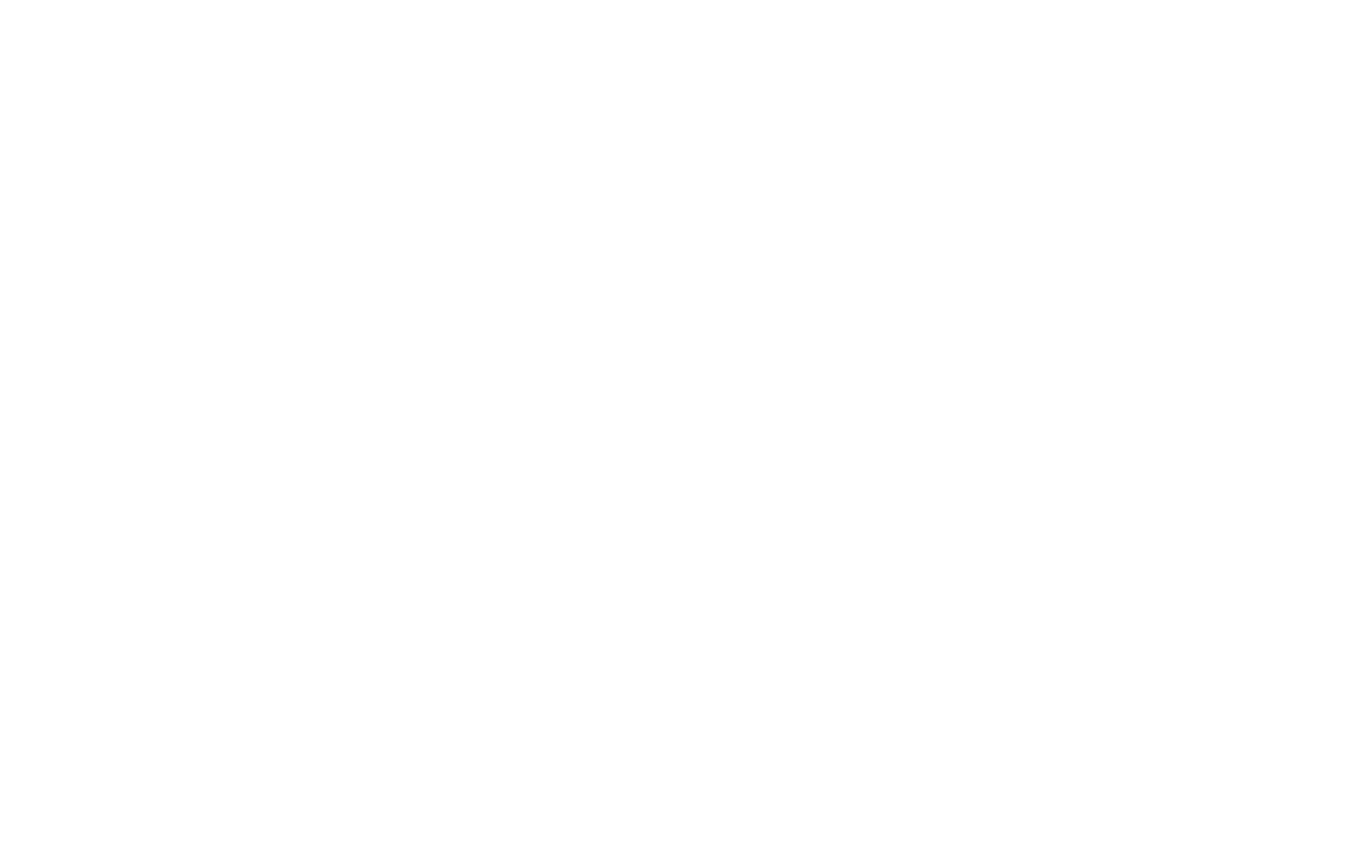 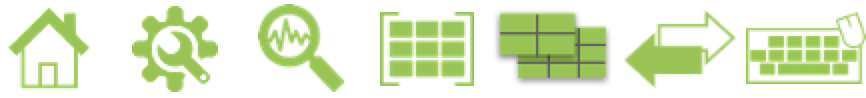 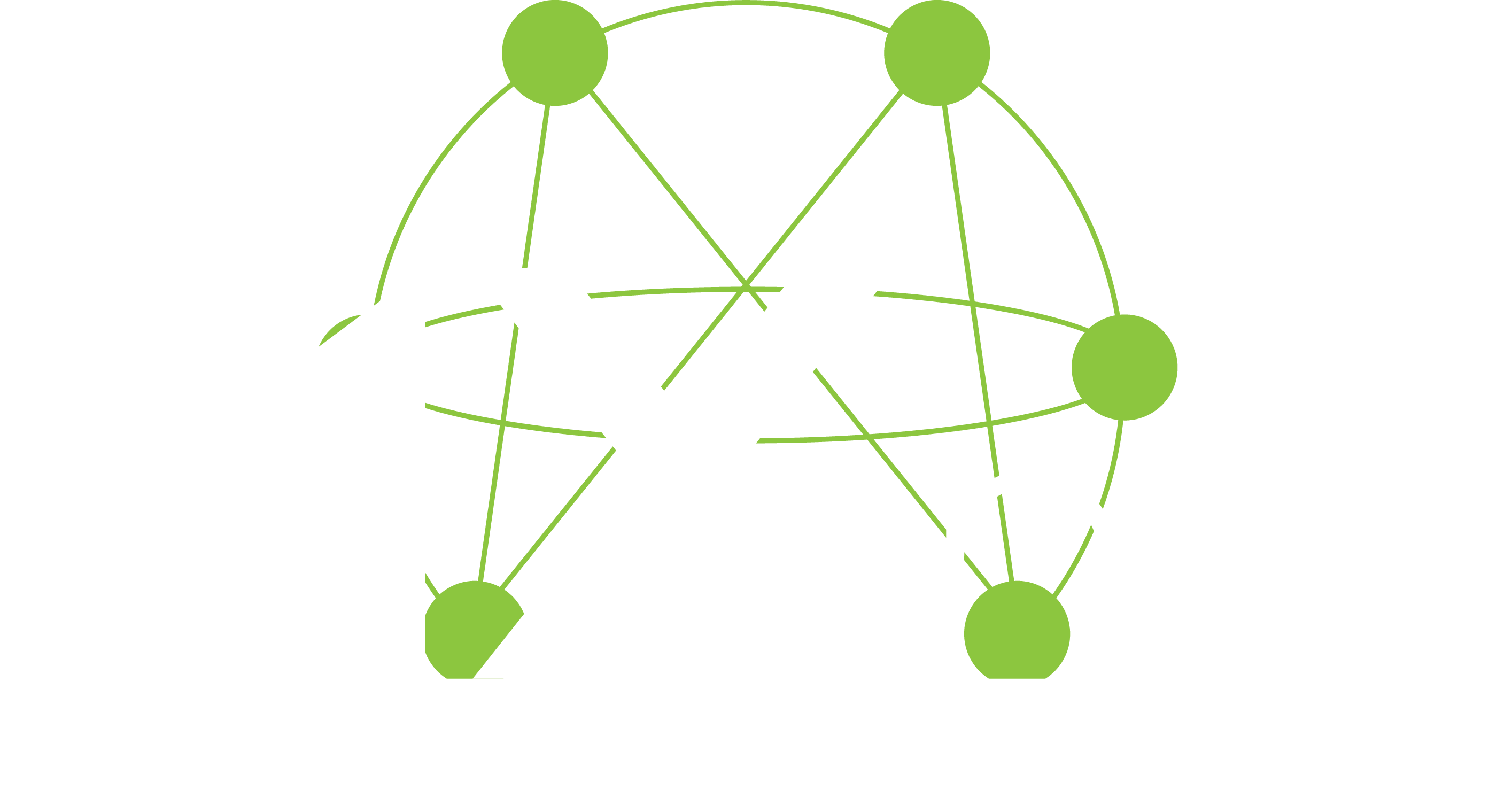 Benefits to Your Customer
Industry Leading Source Switching 
Fast switching, any source to any displays, unlimited source repeating
Video Walls
Unlimited amount of video walls, up to 64 panel support, easy to set up and use, 90 &180 rotation
Distance Runs
SFP’s allow for long runs that can go miles and miles
10 Year Warranty
Peace of Mind knowing we have your back if something happens
Expandable
Add limitless sources or TV’s easily
Control System Compatibility
Crestron, Q-SYS , and more
Extremely Quiet and Low Heat
No fans equal zero DB’s! We engineered this system to remain cool
Serviceability 
Built in monitoring and diagnosis and the ability to HOT SWAP components
A System that Works
Peace of mind that you are always going to get a picture when you connect a device
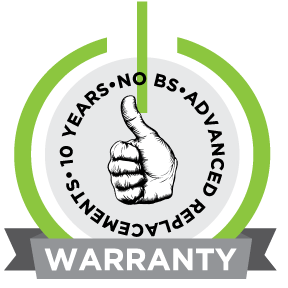 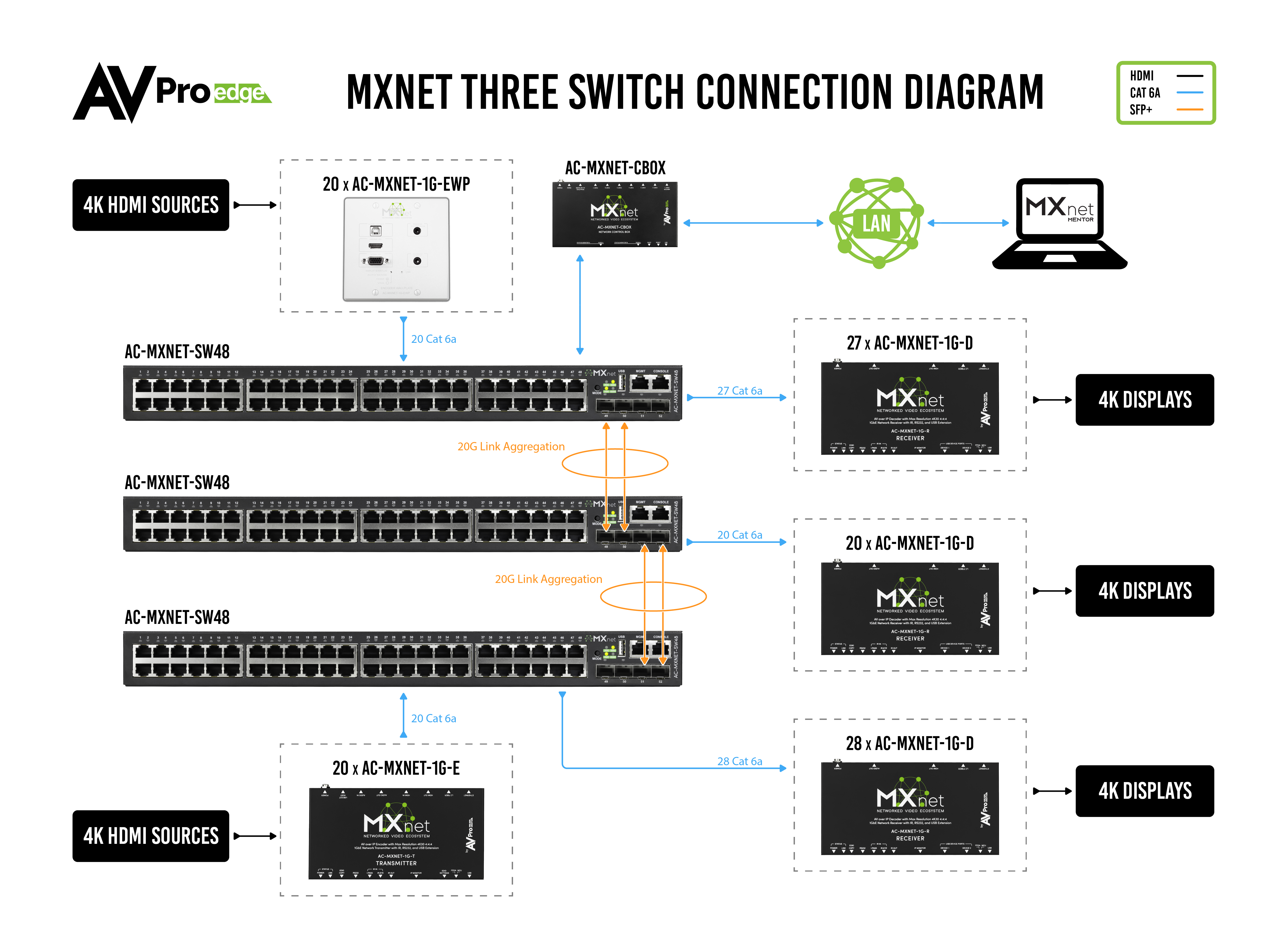 Questions?
We can’t wait to work together to bring the very best in Audio/Video Distribution to your clients.